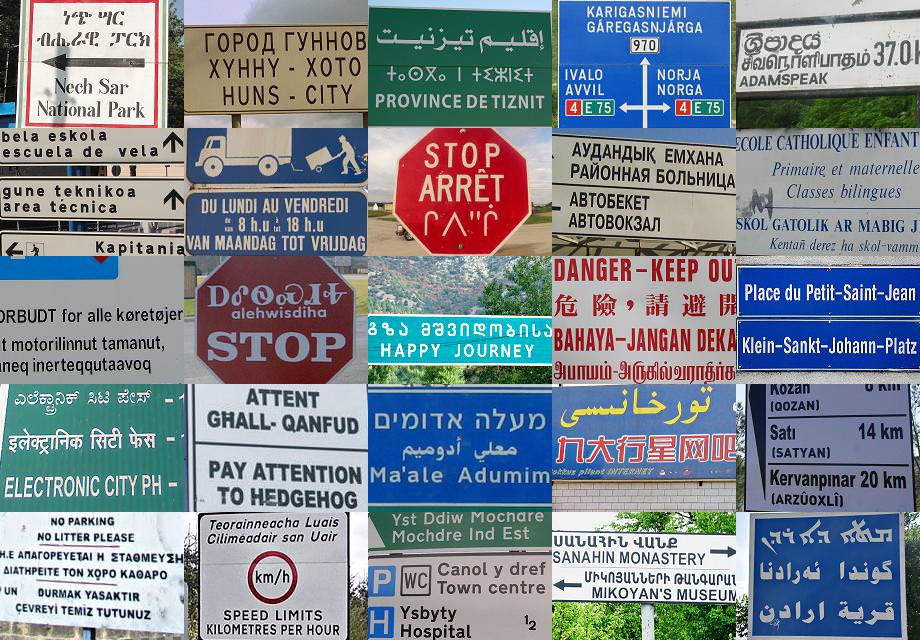 Inter_cultura
Multi_lingualism
Super_diversity
Backgr. Migrat.

IN_Ex_CLUSIONE
Identità / alterità
Differenza relazionale
Maggioranza / minoranza
Integrazione multiculturale (USA) con diritti collettivi
Assimilazione (Francia) con diritti individuali universali
Subculture / disuguaglianza 
Gerarchie di potere 
Stratificazione sociale (classi, coscienza)
Identità come costruzione
Il sé come identità collettiva olistica (corpo sociale organico)
Nomi, genere, etnia, nazionalità…
Non esiste un ‘io’ e un ‘noi’ e poi le loro azioni, programmi, strategie e rivendicazioni di identità… Sia gli ‘io’ che i ‘noi’ si costruiscono nel loro fare, che consiste sia in AZIONI che RAPPRESENTAZIONI  (F. Remotti 2010) 
Persona : 
ciclo di vita
Individuo occidentale = unicum + relazionalità strutturale
‘dividuo’ (Melanesia): relazionalità processuale
“Microsmi sociali, luoghi plurali e compositi dove convergono le relazioni che le producono” (M. Strathern 1988)
Strumenti identitari
Famiglia
Sesso
Età 
Etnia (?)
Classe sociale
…..
Identità e appartenenza
Identità positiva / negativa 
Maschile / femminile 
Etnia / etnicità / nazionalità /cittadinanza 
Memoria + immaginazione
Processi relazionali, non contenuti!
Identità fu/inzionale
E.Goffman

CCCS – Birmigham
Ruoli e aspettative
Arena culturale e politica
Agency e resistenza 

Identità come ‘costruzioni’ di carattere processuale, discontinuo, inventato e contrattuale.
Etnia = “tribù”, popolo “primitivo”
Decostruire 
Essenze e naturalizzazioni
Omogeneità 
Contenitori etnici
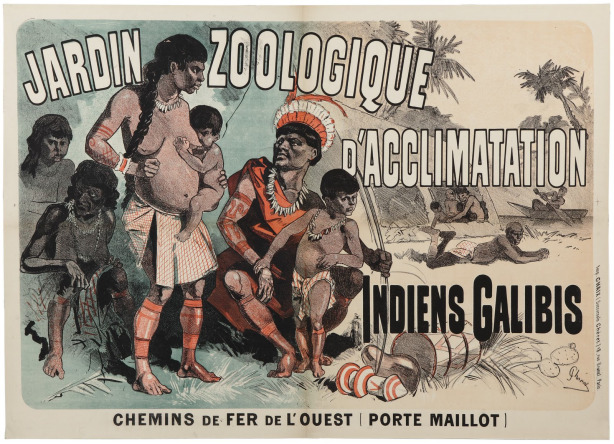 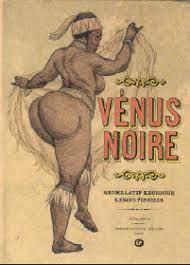 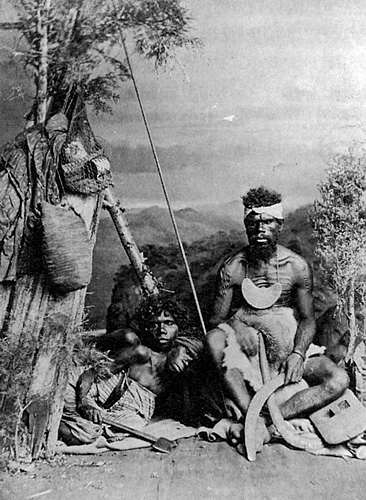 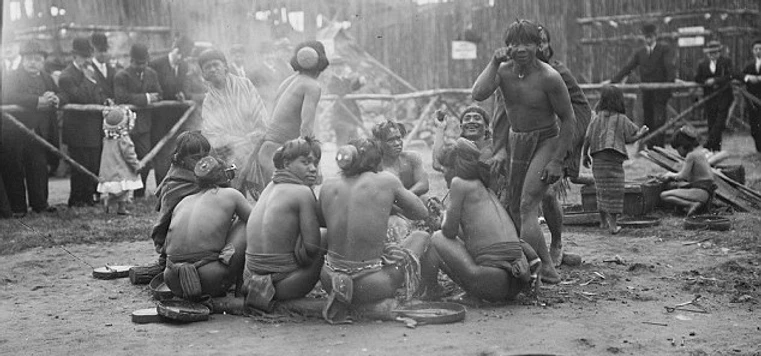 Aborigines, 1870
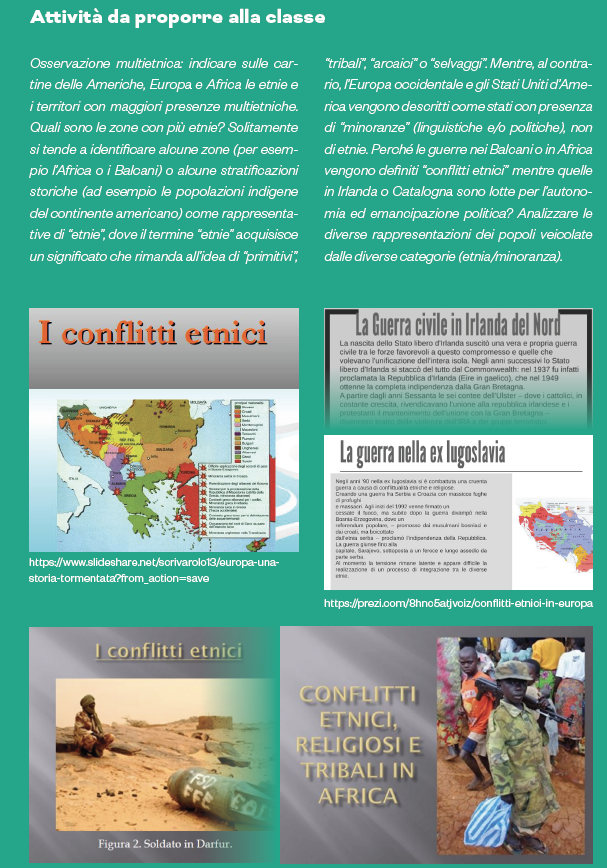 Etnia come fatto politico
Max Weber (1922): etnie sono “nazioni senza stato”
Scuola di Chicago: immigrati con elementi culturali distintivi  melting pot
Scuola di Manchester: Africa urbana, etnia con fz. di orientamento cognitivo e organizzativo (Mitchell 1956)
Approccio interazionista: confine etnico
Gruppo etnico come prodotto di un processo di organizzazione sociale e politica della differenza culturale
Il confine TRA gruppi è generativo dei gruppi
Rapporti politici endo/eso-geni + autodefinizione

appartenenza e ascrizione al gruppo ‘etnico’
Zone liminali : frontiere
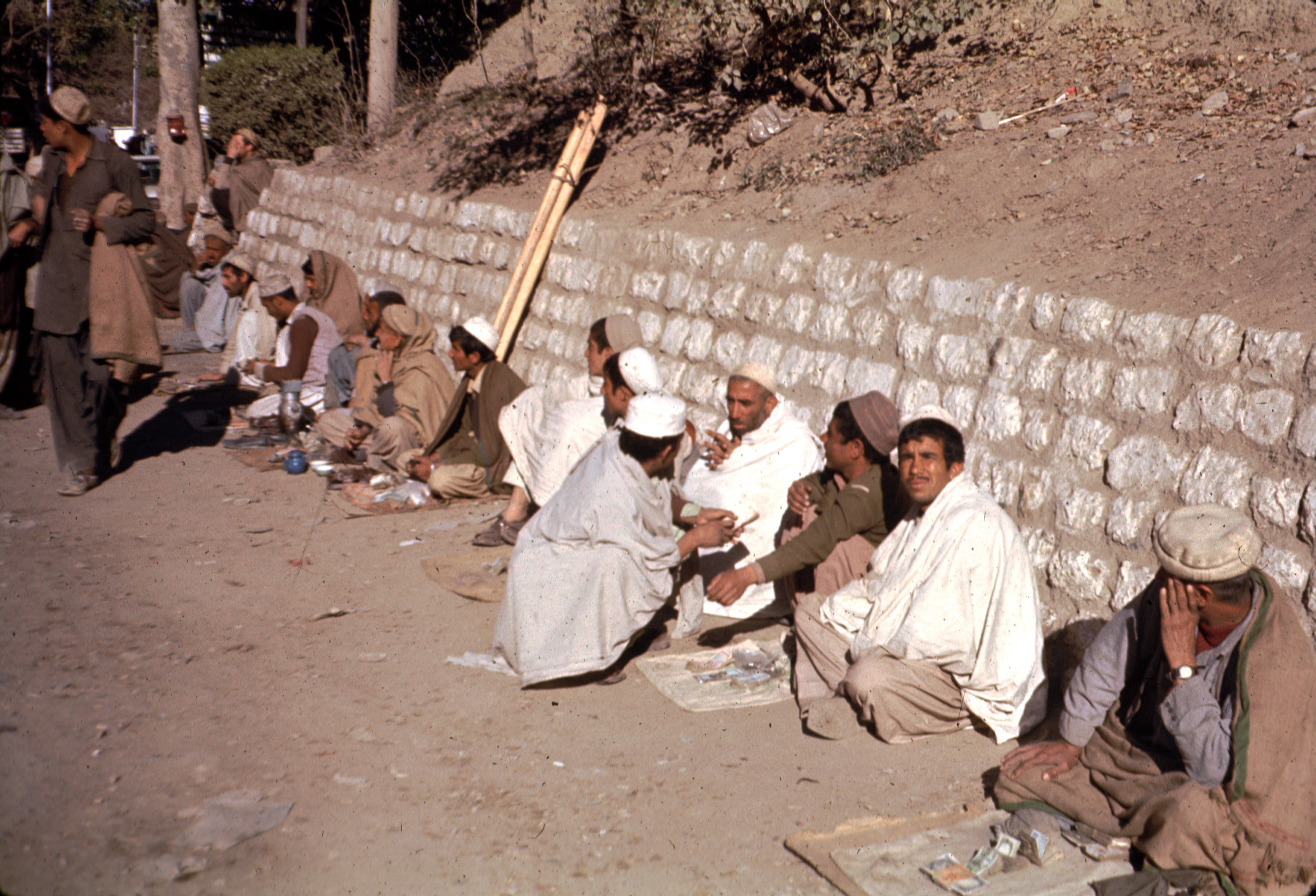 Modello generativo (F.Barth, Ethnic groups and Boundaries, 1969)
Tesi e teorie
Primordialista: dimensioni simboliche e identitarie
Strumentalista: gruppi etnici come gruppi di interesse
Media e immaginari: la comunità immaginata (Anderson)
Meticciato originario (J.L.Amselle)
Strumentalizzazioni ideologiche
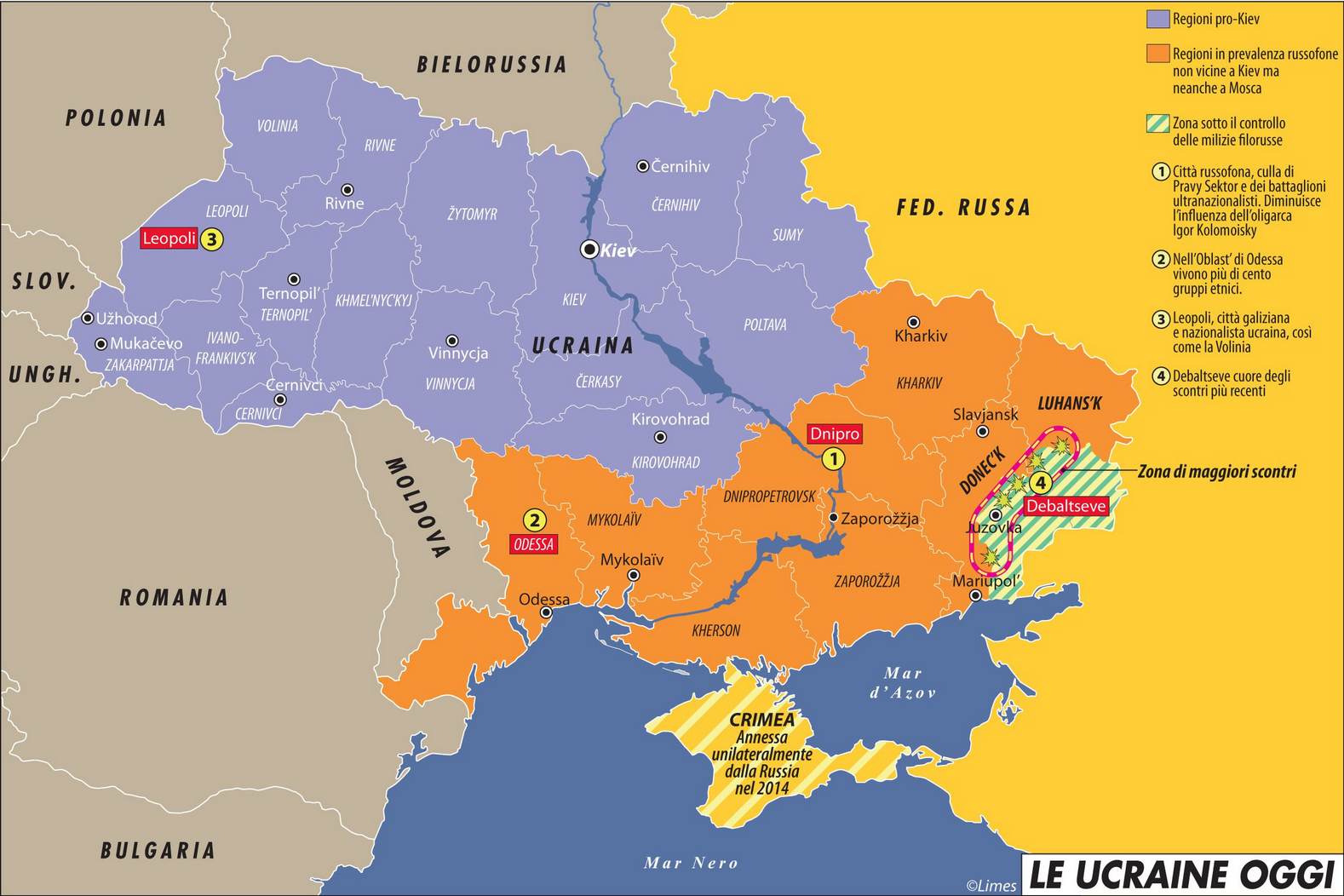 Da Limes 2017
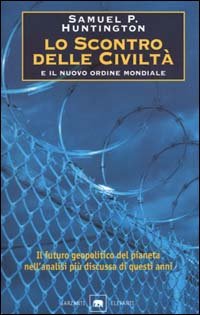 CONFLITTI DI CULTURE?
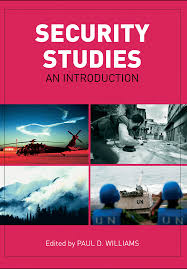 Retoriche dell’alterità 
Civiltà /inciviltà, barbarie, violenza

									
Eterogeneità post 1989/2001: 
il catalogo delle identità cresce, muta, si ramifica, 
si sviluppa assieme alla rete di rapporti politici
 ed economici. 
Dicotomia Noi/loro - Securitization
Eccessi di cultura
Cultura, identità, etnia, razzismo…
Collocare noi TRA gli altri, non noi/altri
Multiculturalismo rischia di riproporre la diversità culturale, accentuando le differenze (cfr. affirmative action)
Ogni cultura è multiculturale!
Diritto all’opacità
E. Glissant
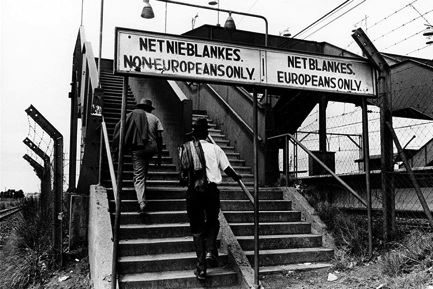 E’ vero, io rivendico il diritto all’opacità. La troppa definizione, la trasparenza portano all’apartheid: di qua i neri, di là i bianchi. “Non ci capiamo”, si dice, e allora viviamo separati. No, dico io, non ci capiamo completamente, ma possiamo convivere. L’opacità non è un muro, lascia sempre filtrare qualcosa. Il diritto all’opacità dovrebbe essere inserito tra i diritti dell’uomo.
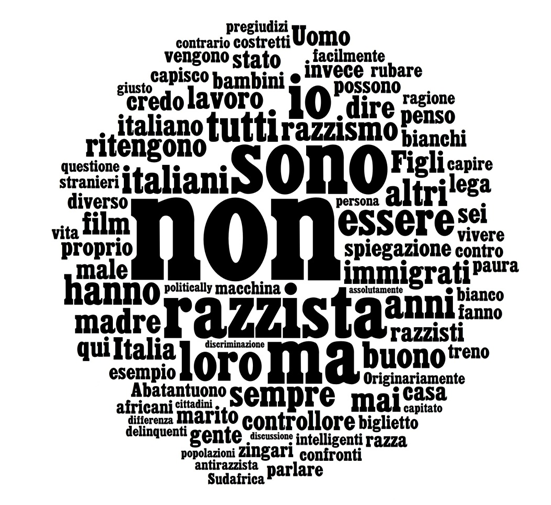 Razzismo
RESET
Nativismo
Differenzialista
Neo_razzializzazione
Politically correct
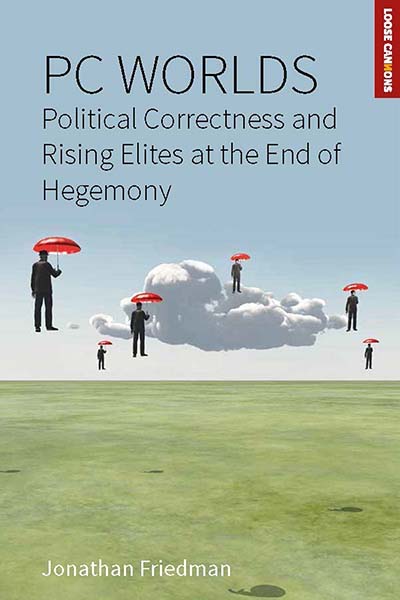 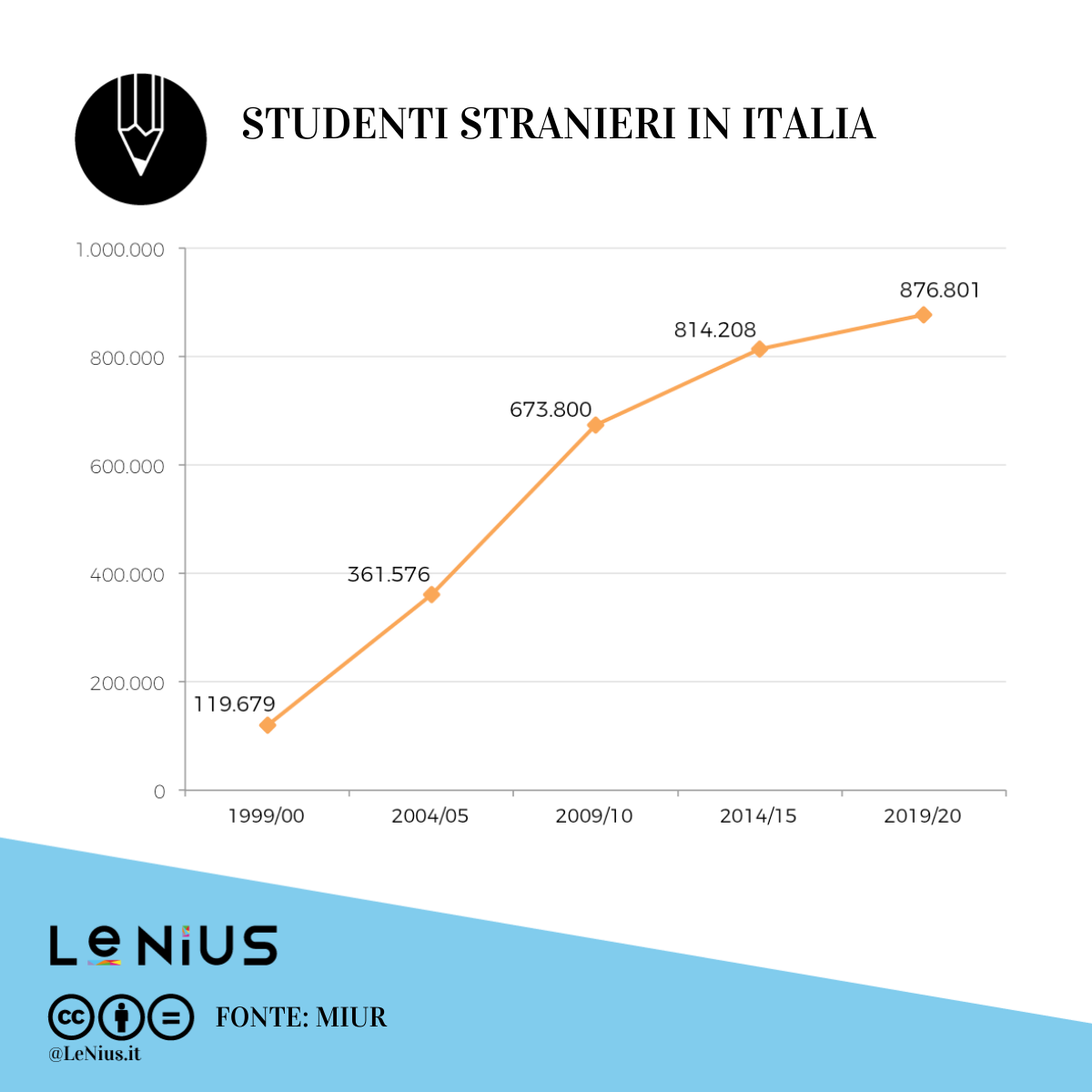 Quote ?
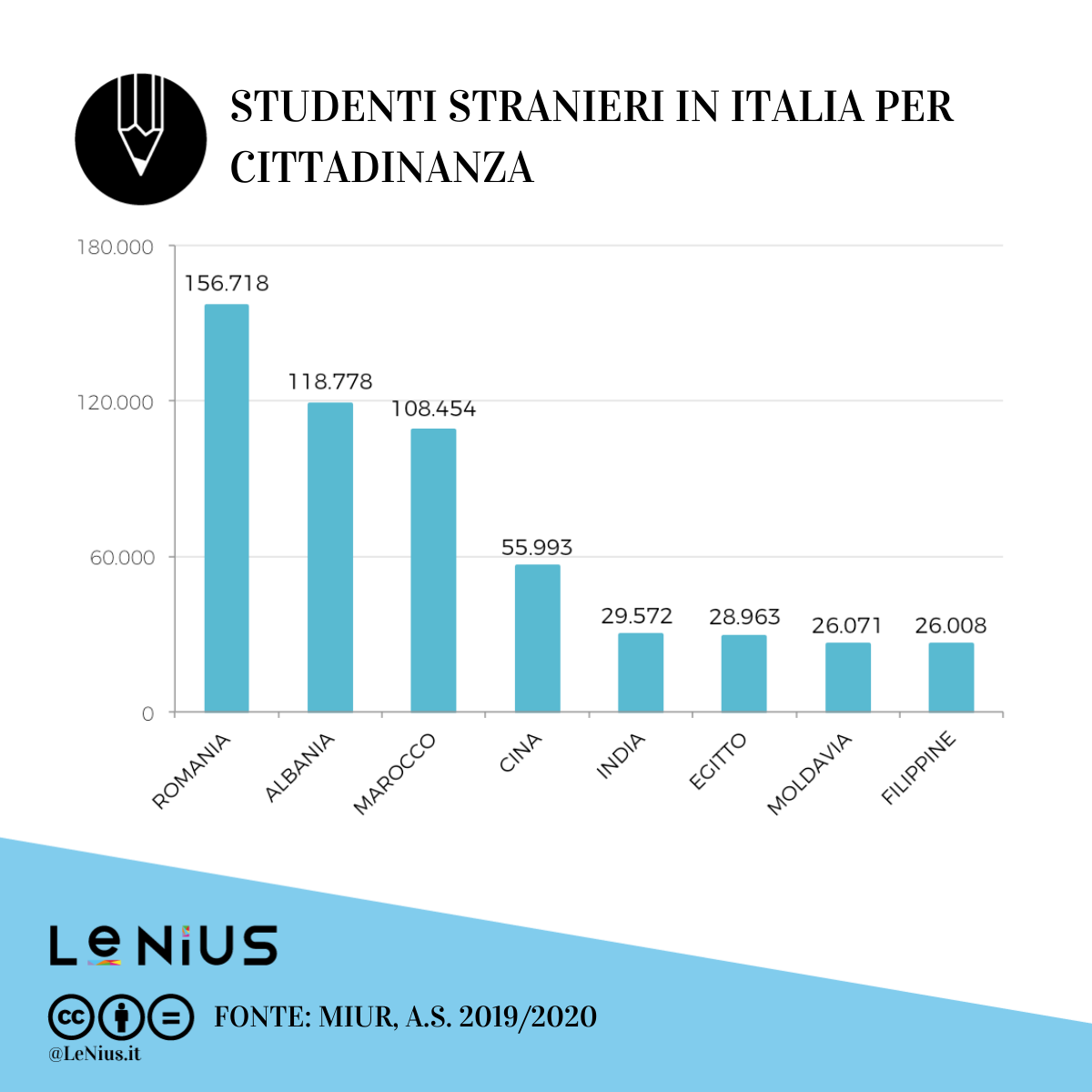 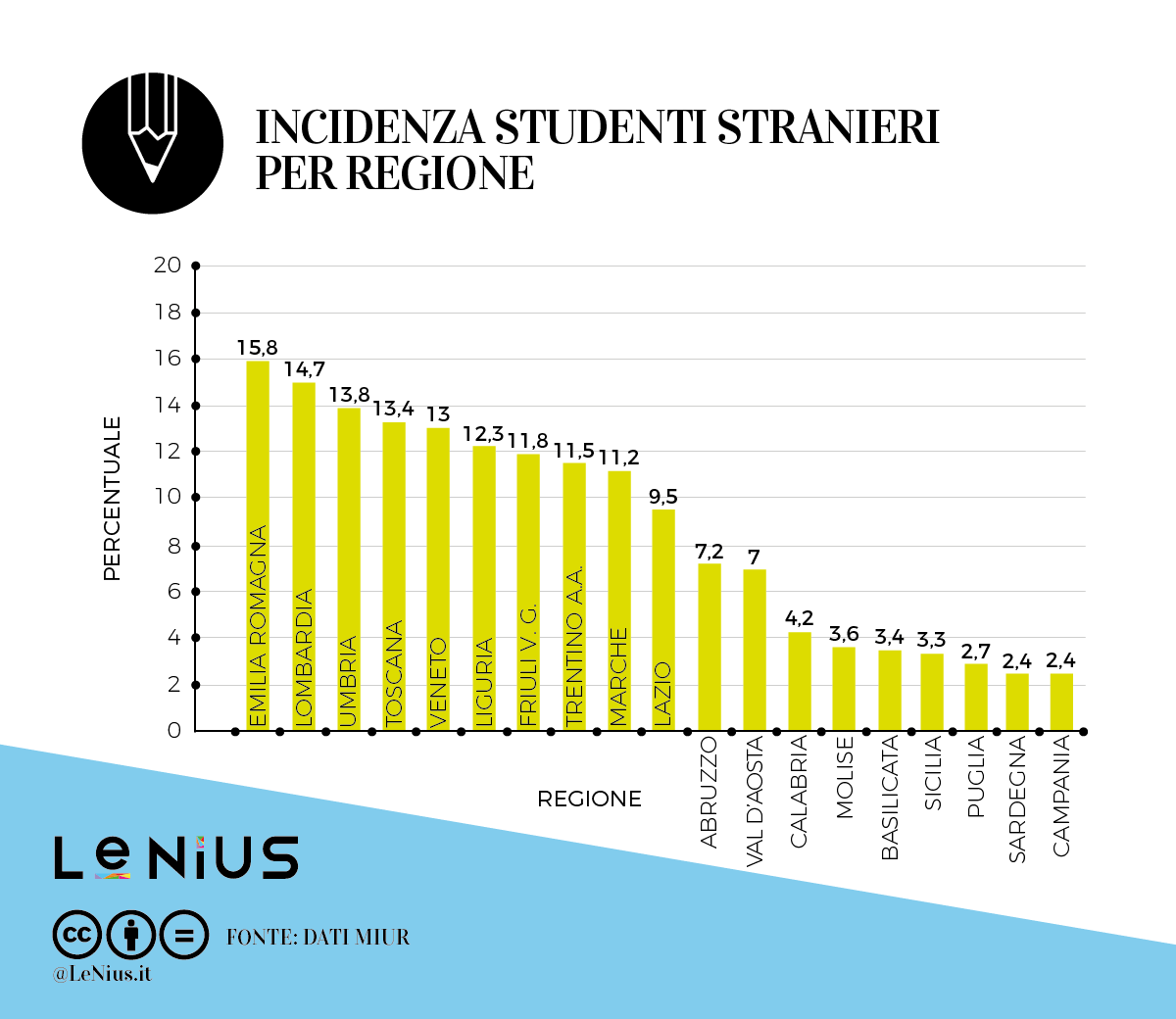 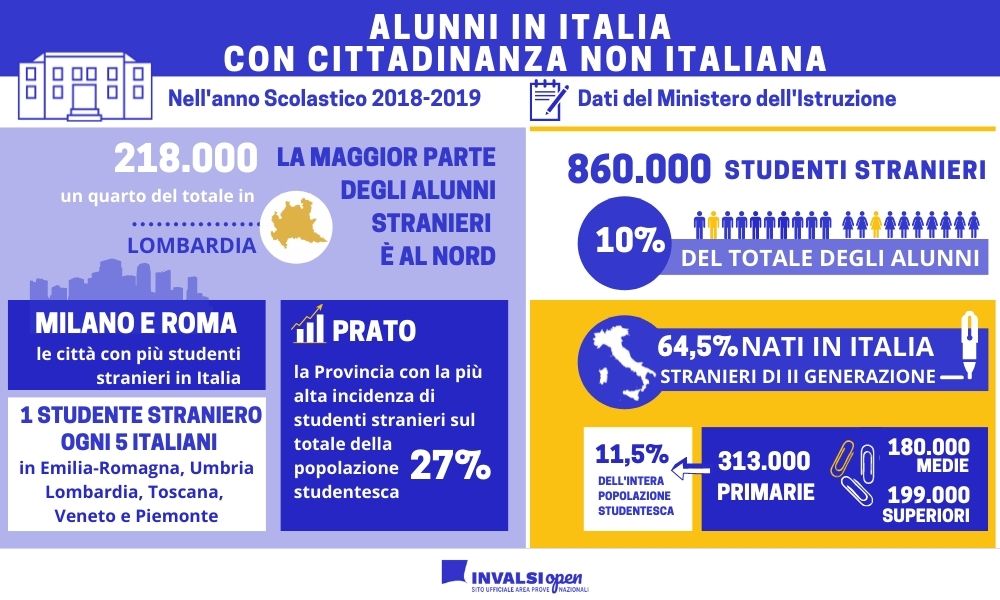 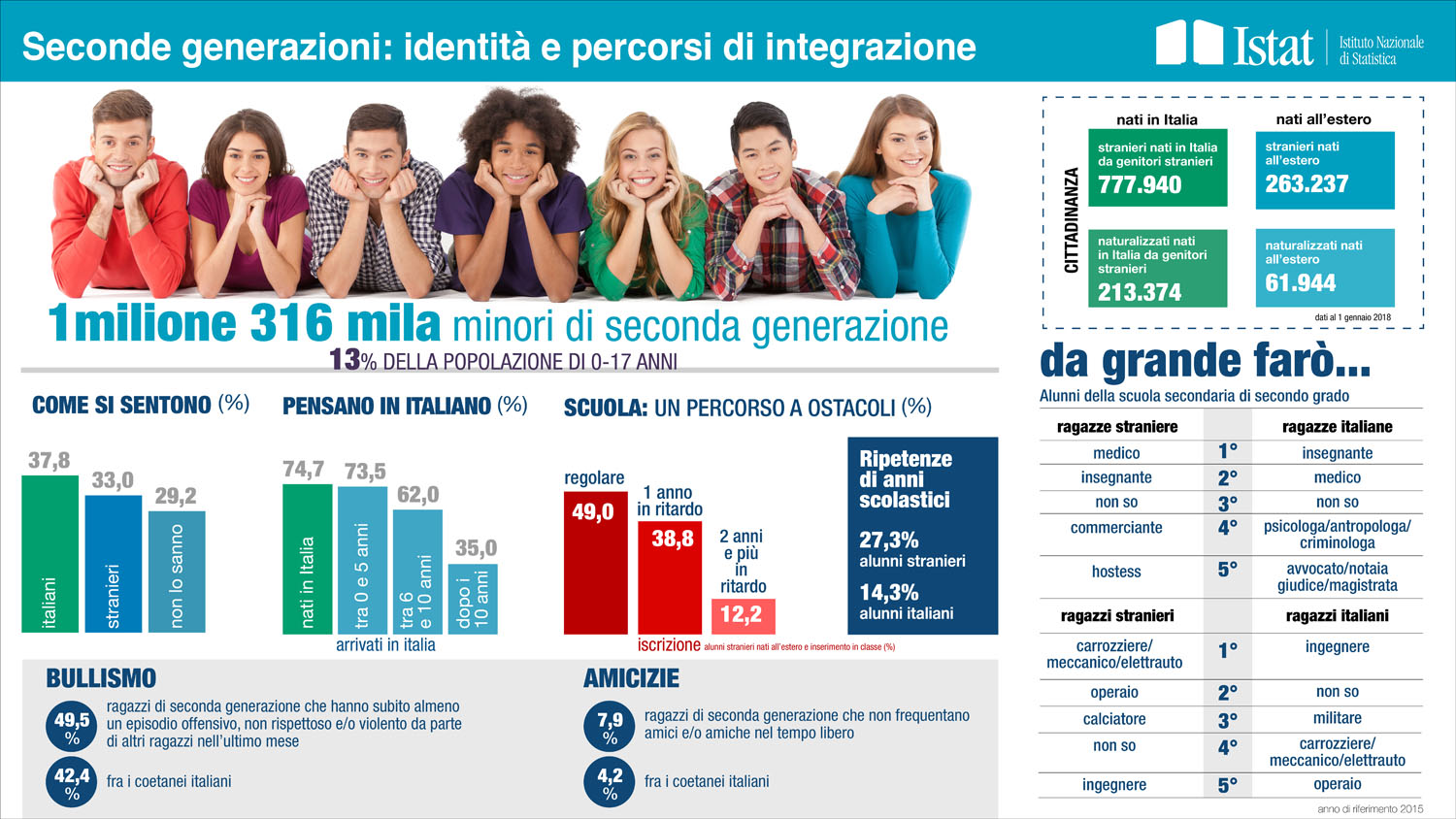 drop out
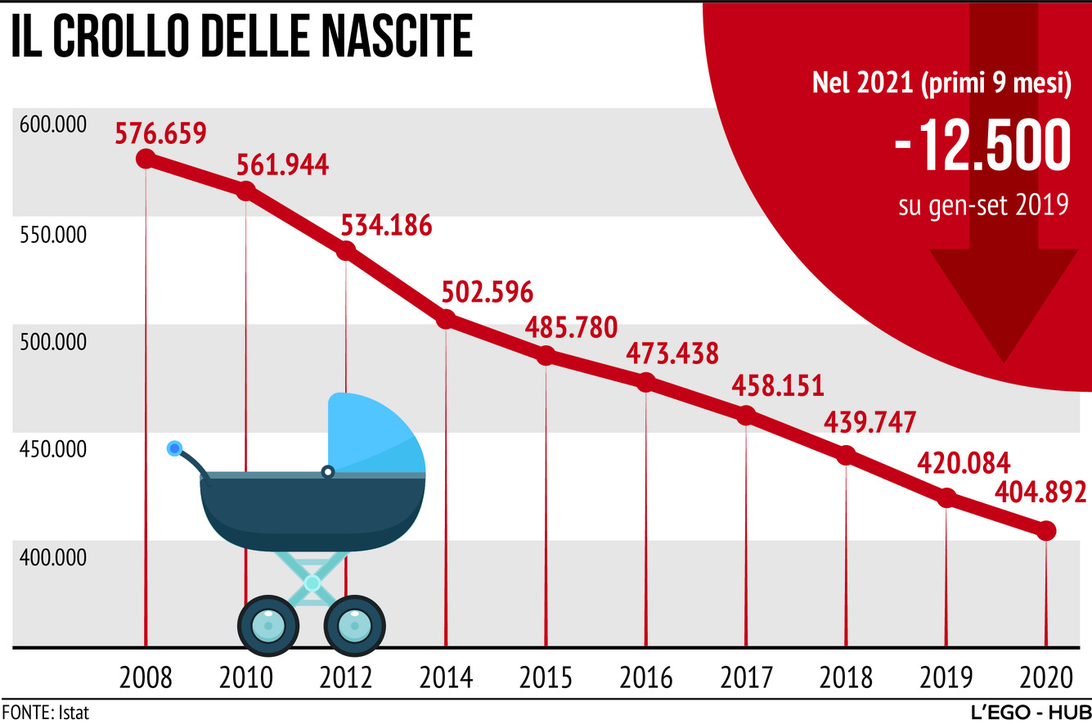 Schooling for the future
Schooling the world
Miur_intercultura
Back ground migratorio
Active citizenship
Leggere la migrazione
Oltre 5 milioni di cittadini stranieri in Italia (= 8,3% pop.)
Circa 450.000 irregolari (stima ISMU 2017) 
Donne migranti 53% 
Minorenni 21%

Eterogeneità (genere, generazione, classe, capitale sociale, nazionalità): 
EU/extra; status giuridico
Traiettoria storica e prospettive future
Reti transnazionali
Dimensioni locali
Etnografie multi-situate
Esplorazione di spazi transnazionali
Campo di studio NON è entità chiusa con CONFINI DEFINITI
Setting multilocale (legami, rimesse, oggetti, flussi mediatici ecc.)
Strategie di vite transnazionali
Bifocalità dello sguardo antropologico
Estensione globale in tempo reale 
	(Vertovec).
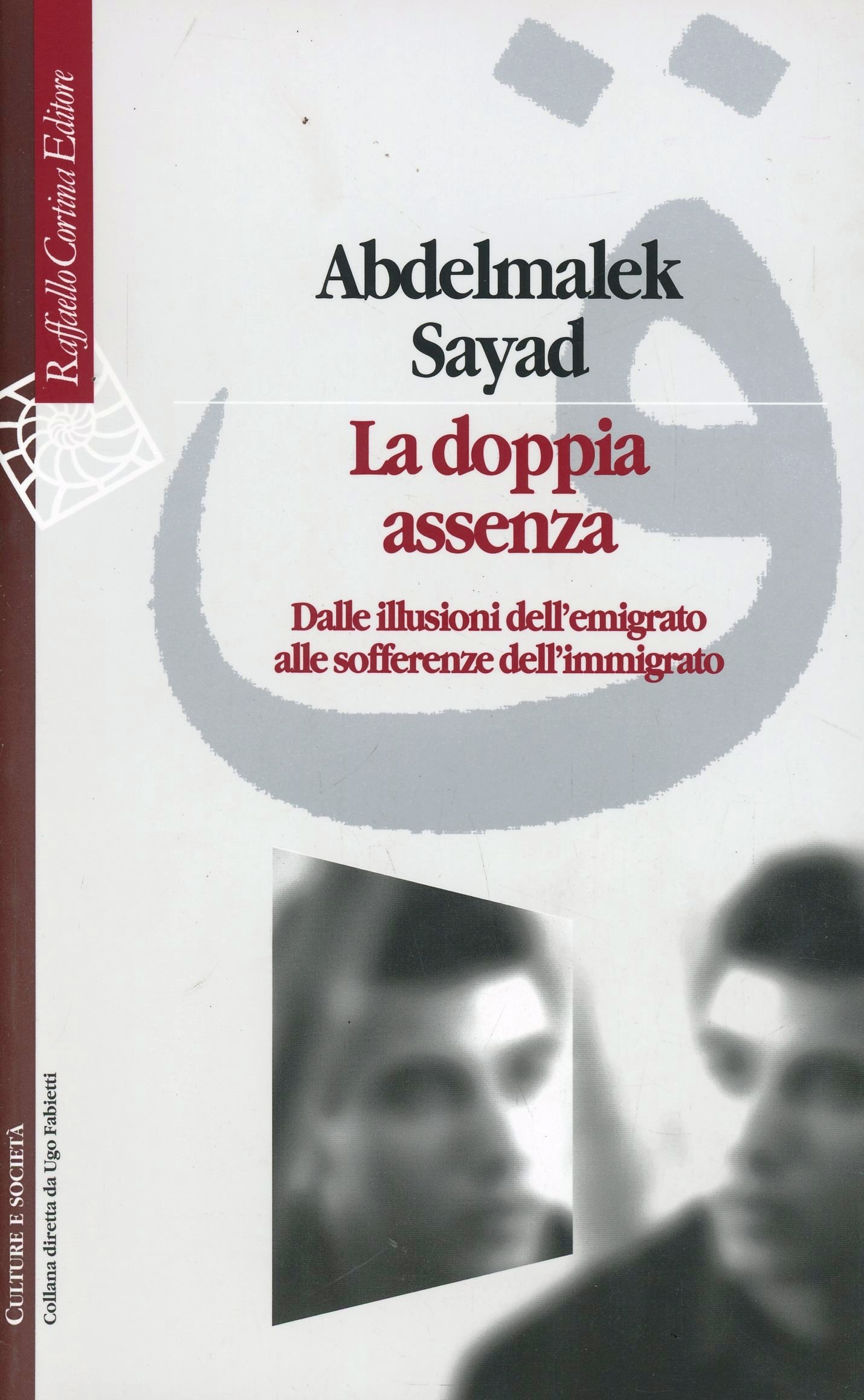 Super_diversity 
S. Vertovec
Luogo di origine (rurale/urbano/etno/linguistico)
Etnia- nazionalità- Religione
Identità locale, regionale
Valori e pratiche 
Canale migratorio (genere, network lavorativo)
Status legale
Capitale umano, competenze, educazione
Località di inserimento: spazi e tempi
NY
Johannesburg
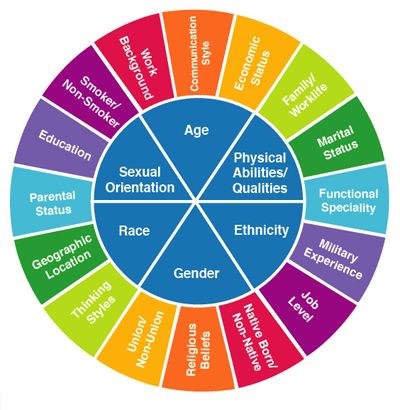 Superdiversity_school